Friendships
4th Grade S.H.A.R.E.
“Friendship with oneself is all important, because without it one cannot be friends with anyone else in the world.”			Eleanor Roosevelt
Relationship
What does it mean?
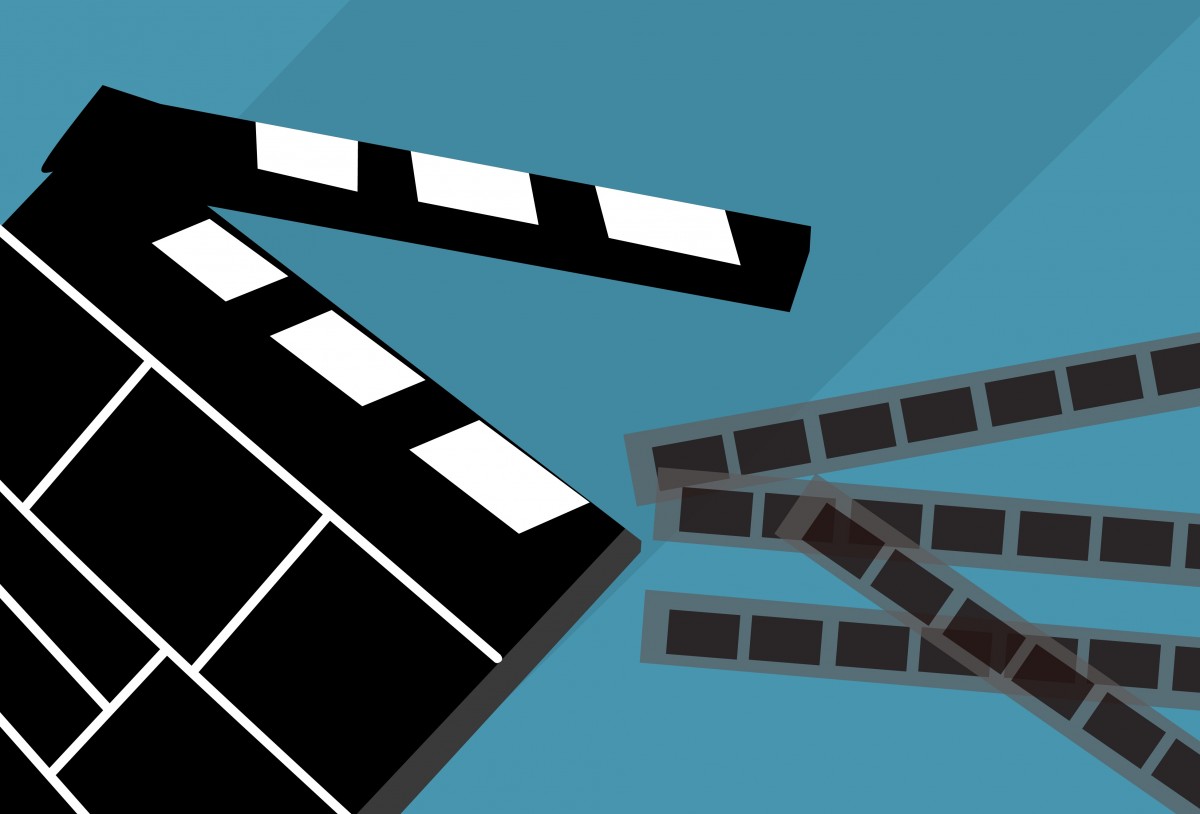 What Makes a Good Friend
Positive and Negative Influences on Relationships
Things that friends and peers might do or say that can influence a relationship in a positive or healthy way
Things that friends and peers might do or say that can influence a relationship in a negative or unhealthy way
Consent
Permission for something to happen
Consent for kids
Your body belongs to youyou get to decide about your own bodyno one should touch you without permissionconsent means always choosing to respect others’ boundariesConsent can be taken back at any time
Who can you talk to?